Федеральное государственное бюджетное учреждение высшего образования Башкирский государственный 
медицинский университет Министерства здравоохранения РФ
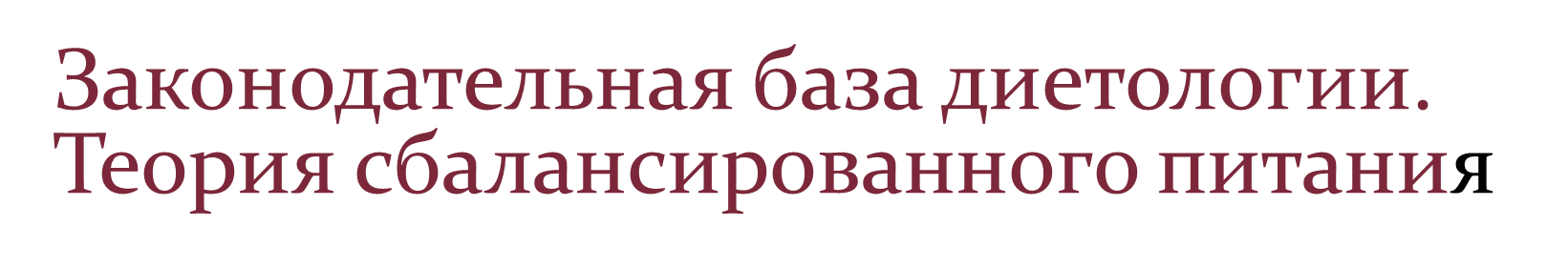 БГМУ кафедра педиатрии институт последипломного образования профессор Дружинина Н.А.
Нормативные документы, регламентирующие организационные основы питания в лечебно-профилактических учреждениях
Организационные основы питания в лечебно-профилактических учреждениях (ЛПУ) регламентируются, главным образом, приказами М3 РФ № 330 от 5 августа 2003 г. «О мерах по совершенствованию лечебного питания в лечебно-профилактических учреждениях Российской Федерации» и № 540 М3 СССР от 23.04.85 г. «Об улучшении организации лечебного питания в лечебно-профилактических учреждениях».
В приложении № 4 к приказу Министерства здравоохранения Российской Федерации № 330 от 05.08.2003 г. указано, что организация лечебного питания в ЛПУ является неотъемлемой частью лечебного процесса и входит в число основных лечебных мероприятий.
С целью оптимизации лечебного питания, совершенствования организации и улучшения управления его качеством в ЛПУ вводится новая номенклатура диет (система стандартных диет), отличающихся по содержанию основных пищевых веществ и энергетической ценности, технологии приготовления пищи и среднесуточному набору продуктов .
Ранее применявшиеся диеты номерной системы (диеты №№ 1-15) объединяются или включаются в систему стандартных диет, которые назначаются при различных заболеваниях в зависимости от стадии, степени тяжести болезни или осложнений со стороны различных органов и систем
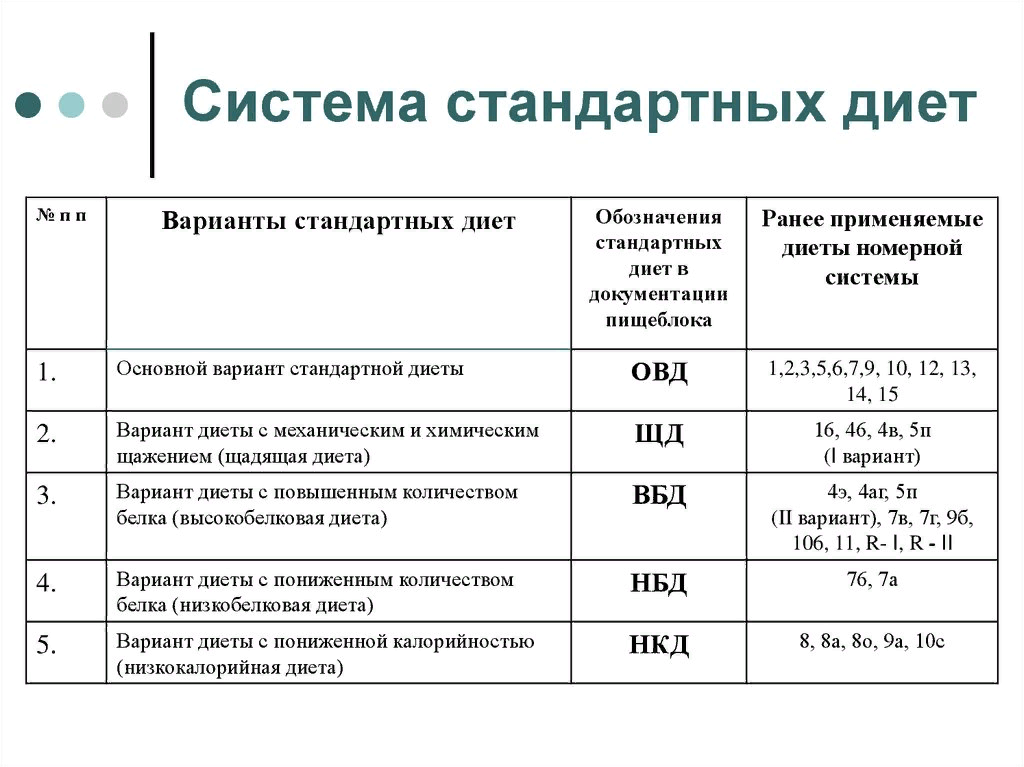 Основной вариант стандартной диеты (это и есть расшифровка ОВД) 
 заменил основные лечебные Столы по Певзнеру №1, 2, 3, 5, 6, 7, 9, 10, 13, 14, 15, которые не требуют специальных ограничений в продуктах. 
Она рекомендуется всем здоровым для поддержания здоровья и лицам, страдающим заболеваниями ЖКТ в стадии ремиссии, острыми лихорадочными заболеваниями и заболеваниями сердечно-сосудистой системы без нарушения кровообращения или с минимальной степенью нарушений. 
В связи с этим она подразделяется на: ОВД1 (при заболеваниях желудка с повышенной кислотностью), ОВД2 (заболевания желудка с пониженной кислотностью), ОВД5 (заболевания печени и желчевыводящих путей), ОВД10 (сердечно-сосудистой системы) и т.д. Это диета отличается физиологическим содержанием белков, жиров, углеводов.
 Она обогащена витаминами, минералами и растительной клетчаткой. Режим питания по диете 4-6 раз в день с учетом перекусов и приема кисломолочных напитков на ночь.
Общая характеристика диеты ОВД:
Сбалансирована, поэтому чувство голода при ее выполнении исключается.
Рассчитана на постоянное соблюдение здоровыми людьми и больными, находящимися в состоянии ремиссии. Содержит полезные продукты и большое количество клетчатки.
Предусматривает дробное питание — 4 раза и больше при организации перекусов, что способствует ритмичной деятельности ЖКТ.
Предусматривает приготовление продуктов отвариванием, запеканием или приготовлением на пару. Эти способы термической обработки не предусматривают использования жиров при приготовлении, поэтому пища имеет более низкую калорийность, чем жареная. Кроме того, легко усваивается и переваривается, не нарушая функции органов пищеварения.
Исключает жирные и жареные продукты, экстрактивные вещества.
Ограничивает употребление простых углеводов и продуктов с высоким содержанием холестерина.
Диета ОВД, если подытожить — это здоровое питание с содержанием физиологической нормы всех нутриентов, направленное на поддержание нормального веса. Если хотите похудеть, придется значительно увеличить физические нагрузки и в питании уменьшить калорийность до 1500 ккал, или сразу выбрать вариант с пониженной энергетической ценностью, предназначенный для больных с ожирением.
При наличии сахарного диабета делается поправка: ограничиваются или исключаются быстро всасываемые углеводы, предпочтение отдается продуктам с низким гликемическим индексом. Больные должны питаться до 5 раз в день.
 В данной диете предусматривается употребление 85-90 г белка (из них 40-45 г животного), 70-80 г жиров (25-30 г растительных), 300-330 г углеводов (простых — 30-40 г, которые исключаются при сахарном диабете). Энергетическая ценность лечебного варианта рациона 2016-2400 ккал. 
П

При похудении снижают до 1500 ккал. 
В питании ограничиваются экстрактивные вещества (бульоны), соль (до 8 г/сутки), исключаются острые приправы, копчености, а также шпинат, щавель, содержащие щавелевую кислоту. Блюда готовятся на пару, отвариваются или запекаются. Количество выпиваемой жидкости 1,5–2 л в день
Вариант с механическим и химическим щажением (включает Столы 1Б, 4В, 4Б, 5п). Назначается при заболеваниях ЖКТ.
 Отличается ограничением химических (острые, жареные, экстрактивные блюда) и механических раздражителей, поэтому блюда готовятся исключительно на пару или отвариваются, иногда рекомендуется протирание или пюрирование пищи.
Вариант с пониженным содержанием белка — низкобелковая диета (НБД) включает Столы 7А, 7Б.
С повышенным содержанием белка — высокобелковая диета (ВБД), в состав которой входят Столы 4э, 4аг, 5п (второй вариант), 7в, 37г, 9б, 10б.
С пониженной калорийностью — низкокалорийная диета (НКД) включает Столы 8, 8А, 8о, 9А, 10С. Показана при различной степени ожирения без осложнений со стороны ЖКТ.
 Диета предусматривает умеренное ограничение калорийности (1340-1550 ккал) за счет жиров (максимум 60г в общей сложности) и полное исключение легкоусвояемых углеводов. Она усилена содержанием растительной клетчатки. Режим питания 5 раз в день.
С повышенной калорийностью (Стол 11) для больных туберкулезом — 3110-3640 ккал.
Внедрение в работу лечебно-профилактических учреждений новой системы стандартных диет определило возможность проведения индивидуального подхода к диетотерапии.
Ранее используемая номерная система диет фактически направлена на лечение зафиксированных в ее номерах болезней, без учета конкретного больного.
 Она была удобной для коллективного, а не индивидуального питания. 
В современной диетологии система диет по Певзнеру считается устаревшей, так как она рассчитана в основном на обобщенную модель болезни, а не на больного, у которого может быть несколько недугов, не говоря уже об особенностях человека и его организма. 
Больной часто не "вписывается" в схематическую модель болезни, поэтому номер диеты, предназначенной для лечения этой болезни, ему не подходит. 
Громоздкая номерная система диет формализует лечебное питание, затрудняет работу пищеблоков больниц, отрывает врача-диетолога от клинической работы.
 Ранее используемая система диет освобождает многих врачей от поиска адекватной диетотерапии больного, вместо которой в истории болезни достаточно поставить номер диеты.
Новая система стандартных диет отличается от ранее используемой системы диет по следующим позициям: содержанию основных пищевых веществ, энергетической ценности пищи, технологии приготовления пищи, среднесуточному набору продуктов.


Новая система стандартных диет назначается в зависимости от: нозологической формы заболевания, стадии и периода, степени тяжести болезни, наличия осложнений со стороны различных органов и систем.


Более чем у 50% больных, поступающих в стационар, имеются нарушения нутритивного статуса, требующие коррекции с помощью лечебного питания. В Приказе МЗ РФ N 330 от 5 августа 2003 года "О мерах по совершенствованию лечебного питания в лечебно-профилактических учреждениях РФ" выделены основные принципы коррекции диет готовыми специализированными смесями
Наряду с основной стандартной диетой и ее вариантами в ЛПУ в соответствии с их профилем используются:– хирургические диеты (диета при язвенном кровотечении, диета при стенозе желудка) и др.;
– разгрузочные диеты (чайная, сахарная, яблочная, рисово-компотная, картофельная, творожная, соковая, мясная и др.);
– специальные рационы (диета калиевая, магниевая, зондовая, диеты при инфаркте миокарда, рационы для разгрузочно-диетической терапии, вегетарианская диета и др.).
Индивидуализация химического состава и калорийности стандартных диет осуществляется путем: подбора имеющихся в картотеке блюд лечебного питания;– увеличения или уменьшения количества буфетных продуктов (хлеб, сахар, масло); – контроля продуктовых домашних передач для больных, находящихся на лечении в ЛПУ;
– использования в лечебном и энтеральном питании биологически активных добавок к пище и готовых специализированных смесей.
Номенклатура постоянно действующих диет в каждом ЛПУ устанавливается в соответствии с его профилем и утверждается на Совете по лечебному питанию.
 Во всех ЛПУ устанавливается как минимум четырехразовый режим питания, по показаниям в отдельных отделениях или для отдельных категорий больных (язвенная болезнь двенадцатиперстной кишки, болезнь оперированного желудка, сахарный диабет и др.) применяется более частое питание.
 Режим питания утверждается на Совете по лечебному питанию.

Рекомендуемые среднесуточные наборы продуктов являются основой при составлении стандартных диет в ЛПУ .
 При формировании стандартных диет для детей и взрослых, получающих санаторно-курортное лечение, используют более дорогие сорта продуктов с учетом суточных норм питания в санаториях и санаториях-профилакториях 
При отсутствии на пищеблоке полного набора продуктов, предусмотренного сводным семидневным меню, возможна замена одного продукта другим при сохранении химического состава и энергетической ценности используемых лечебных рационов 
Контроль правильности проводимой диетотерапии должен осуществляться путем проверки соответствия получаемых больными диет (по набору продуктов и блюд, технологии приготовления, химическому составу и энергетической ценности) рекомендуемым характеристикам стандартных диет и путем проверки равномерного использования ассигнований по кварталам года.
Общее руководство диетпитанием в ЛПУ осуществляет главный врач, а в его отсутствие – заместитель по лечебной части.

Ответственным за организацию лечебного питания является врач-диетолог. В тех случаях, когда должность врача-диетолога в ЛПУ отсутствует, ответственным за эту работу является медицинская сестра диетическая.

В подчинении врача-диетолога находятся медицинские сестры диетические и все работники пищеблока, обеспечивающие лечебное питание в ЛПУ.

На пищеблоке ЛПУ контроль за соблюдением технологии приготовления и выходом готовых диетических блюд осуществляет -заведующий производством (шеф-повар, старший повар.
контроль за качеством готовых диетических блюд – врач-диетолог, медицинская сестра диетическая, дежурный врач, разрешающий выдачу готовой пищи в отделения.

Все вопросы, связанные с организацией лечебного питания ЛПУ, систематически (не менее 1 раза в квартал) заслушиваются и решаются на заседаниях Совета по лечебному питанию.
Политика питания
Под государственной политикой Российской Федерации в области здорового питания населения понимается комплекс мероприятий, направленных на создание условий, обеспечивающих удовлетворение в соответствии с требованиями медицинской науки потребностей различных групп населения в здоровом питании с учетом их традиций, привычек и экономического положения.
За последние годы отмечены улучшения в состоянии питания населения за счет изменения структуры потребления пищевых продуктов (увеличения доли мясных и молочных продуктов, фруктов и овощей), а также внедрения новых технологических процессов и новых пищевых продуктов, обогащенных микронутриентами, биологически активных добавок к пище. Это привело к снижению распространенности дефицита ряда витаминов..
Сейчас много говорится о важности ведения здорового образа жизни - рациональном питании, двигательной активности, борьбе с вредными привычками и профилактике наиболее распространенных заболеваний. Государство в меру своих возможностей пытается обратить внимание граждан на самое главное - сохранение и укрепление здоровья. Именно эта обязанность лежит на каждом гражданине и закреплена законом № 323 «Закон об охране здоровья граждан РФ».
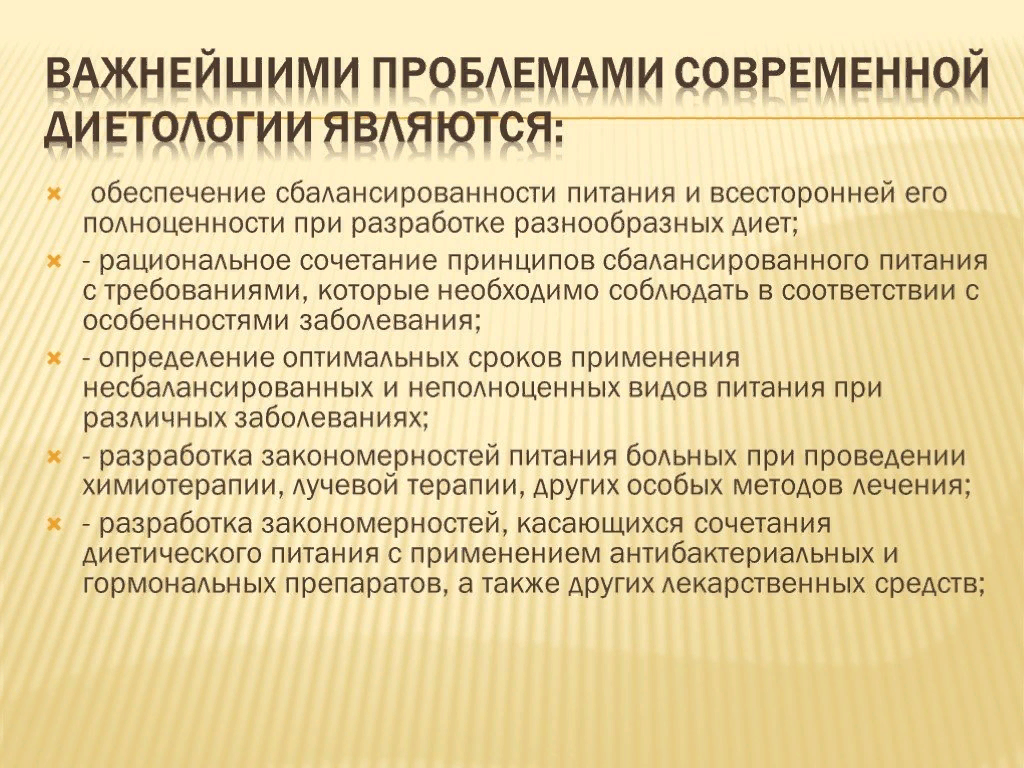 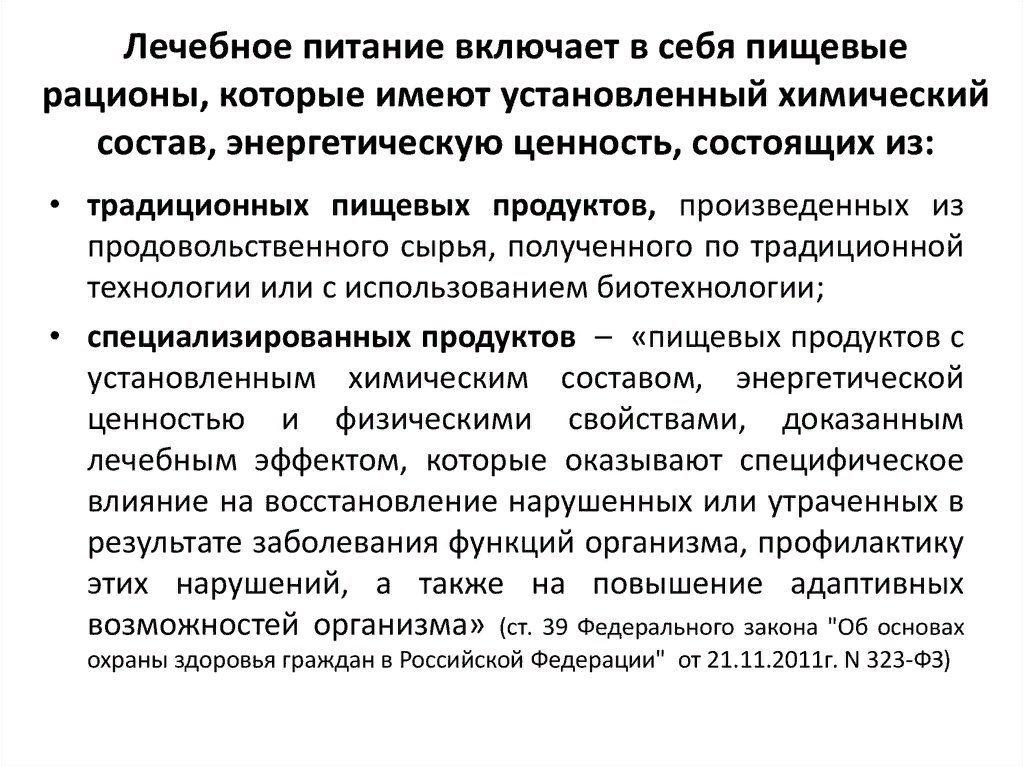 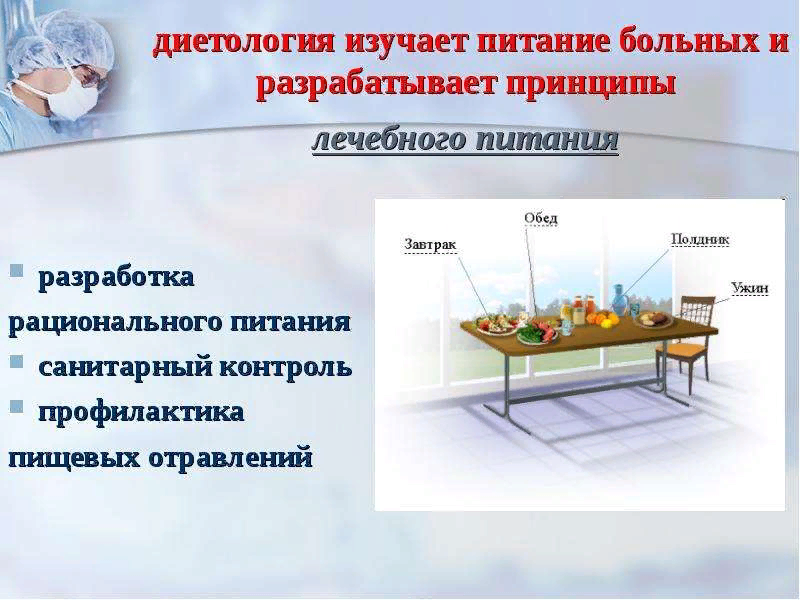 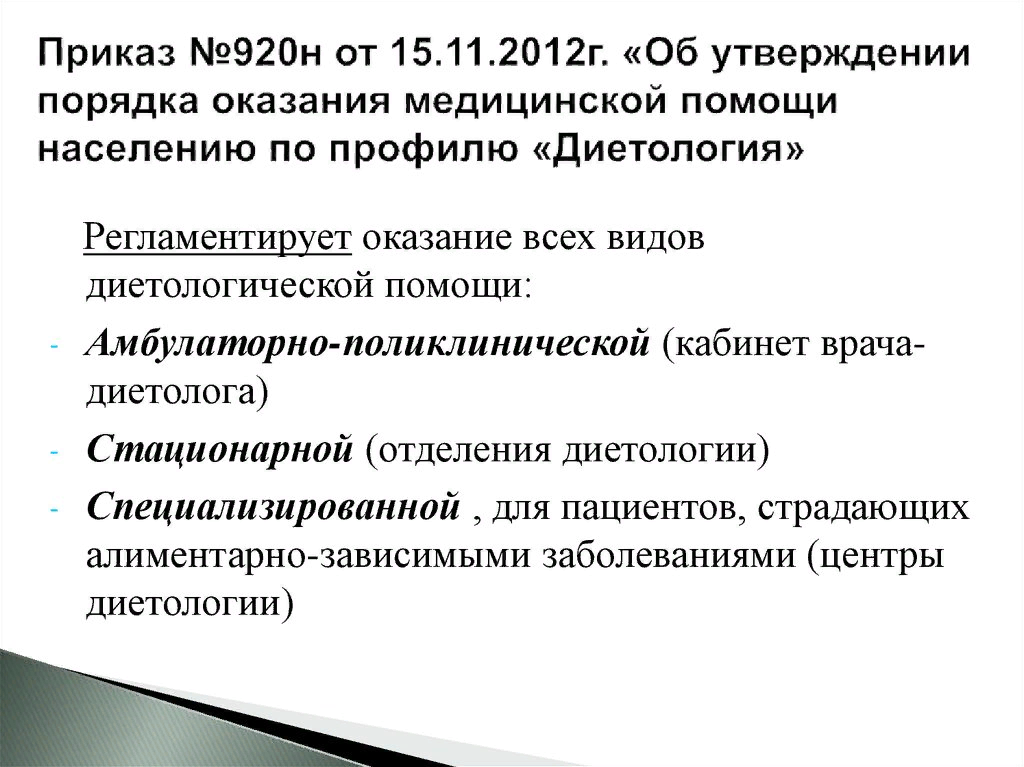 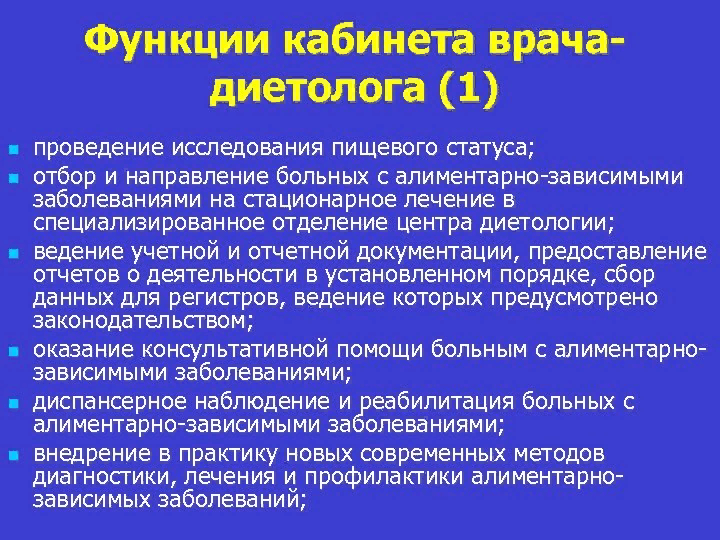 Основным документом в области питания в настоящее время является постановление Правительства РФ №1873-р РФ «Основы государственной политики РФ в области здорового питания населения на период до 2020 года» от 25 октября 2010 года.
 Для чего необходимо улучшать питание населения РФ? Целевые индикаторы - это увеличение продолжительности жизни и снижение уровня смертности населения. Для этого необходимо:
• повышение распространения грудного вскармливания до 40-50% детей до 3 месяцев;• уменьшение числа детей и подростков с недостаточным ростом и массой тела на 30-40%;• снижение распространенности неадекватной обеспеченности витаминами среди взрослого населения на 30- 50%;• стабилизация и снижение на 15-20% распространенности избыточной массы тела.

При этом в документе сказано, что одним из эффективных способов коррекции нарушенного рациона является использование биологически активных добавок к пище (БАД).
К основным направлениям оптимизации питания относится расширение производства и применения:
• продуктов с повышенной биоценностью;
• продуктов, обогащенных биологически активными веществами, витаминами и микронутриентами;
• БАД, используемых в питании людей, в том числе в организованных коллективах (трудовых, образовательных и др.).
Когда кто-то из врачей говорит, что, назначая БАД, мы занимаемся тем, что не регламентировано, он заблуждается: мы следуем государственным рекомендациям, прописанным в соответствующих документах.
Базовым для всех медиков является закон «Об основах охраны здоровья граждан РФ» от 21 ноября 2011 года № 323-ФЗ.
 В документе рассматривается ряд позиций, которые касаются принципов организации профилактической работы, в том числе формирования здорового образа жизни.
 
В законе обозначен ряд общих положений по организации и охране здоровья граждан, которые обязательны для специалистов, работающих в системе лечебного питания. 
Также в законе освещены вопросы лечебно-профилактического питания, полномочия федеральных органов государственной власти, обеспечения специализированными продуктами питания, безопасности продуктов питания, испытания новых специализированных продуктов лечебного питания.
Впервые в документе такого уровня дано определение лечебному питанию: это «...питание, обеспечивающее удовлетворение физиологических потребностей организма человека в пищевых веществах и энергии с учетом механизмов развития заболевания, особенностей течения основного и сопутствующих заболеваний и выполняющее профилактические и лечебные задачи». 
Следует обратить внимание, что лечебное питание в законе рассматривается в качестве неотъемлемого компонента лечебного процесса и профилактических мероприятий. Нормы лечебного питания утверждаются уполномоченным федеральным органом исполнительной власти.
Глава 2 статьи 7 закона определяет ряд органов власти, которые должны обеспечивать специализированными продуктами питания пациентов, в первую очередь тех, которые находятся в стационаре, а также определенные группы населения (пожилых людей, детей).
Также, о чем мало кому известно, в законе прописаны права пациентов: на что им можно надеяться и что они могут требовать, а также обязанности лечащего врача и медицинских учреждений. 
Права пациентов при стационарном лечении определены в главе 4 статьи 19: пациент имеет право на получение лечебного питания, если находится на лечении в стационарных условиях. В обязанности медицинских организаций входит использование разрешенных к применению в стране специализированных продуктов лечебного питания. Как говорят диетологи в кулуарах, знали бы пациенты о таких правах, они бы уже забросали их претензиями.
В соответствии с этой статьей закона, не менее важным становится вопрос об обеспечении пациентов этими же специализированными продуктами питания и после выписки из стационара, так как в силу хронического течения многих заболеваний коррекция питания важна на уровне не только стационарного лечения, но и амбулаторного, который по продолжительности реабилитационного периода может протекать достаточно длительное время.
Документы для учреждений
Так, в учреждениях социального обслуживания граждан в соответствии с постановлением Министерства труда РФ от 15 февраля 2002 года №12 «Об утверждении методических рекомендаций по организации питания в учреждениях социального обслуживания граждан пожилого возраста и инвалидов» (с изменениями, последняя редакция была в 2007 году) в качестве обязательного элемента обогащения рациона по белку должны включаться белковые смеси и витаминно-минеральные комплексы.
 Что касается учреждений социальной защиты, также существует постановление Министерства труда РФ от 25 декабря 2003 №90 «Об утверждении Методических рекомендаций по организации диетического (лечебного) питания в государственных (муниципальных) учреждениях социального обслуживания граждан пожилого возраста и инвалидов» - в нем рекомендуется обогащать рацион диетического питания витаминами и минеральными веществами за счет традиционных продуктов и витаминно-минеральных комплексов (С-витаминизация третьих блюд, поливитаминные препараты и биологически активные добавки к пище)


До сих пор некоторые специалисты и главные врачи не понимают, что такое ые БАД к пище, какая имеется законодательная база их разработки и применения, что такое нутрицевтика, парафармацевтика, четко отвечаем на все вопросы, - отношение врачей к БАД кардинально меняется. Нам нужно просвещать и врачей, и опыт показывает, что после объяснений меняется и общее отношение к коррекции питания и роль в этом БАД к пище становится достаточно понятной.

В оздоровительных учреждениях с дневным пребыванием действуют Санитарно-эпидемиологические правила и нормативы СанПиН 2.4.4.2599-10 «Гигиенические требования к устройству, содержанию и организации режима в оздоровительных учреждениях с дневным пребыванием детей в период каникул».
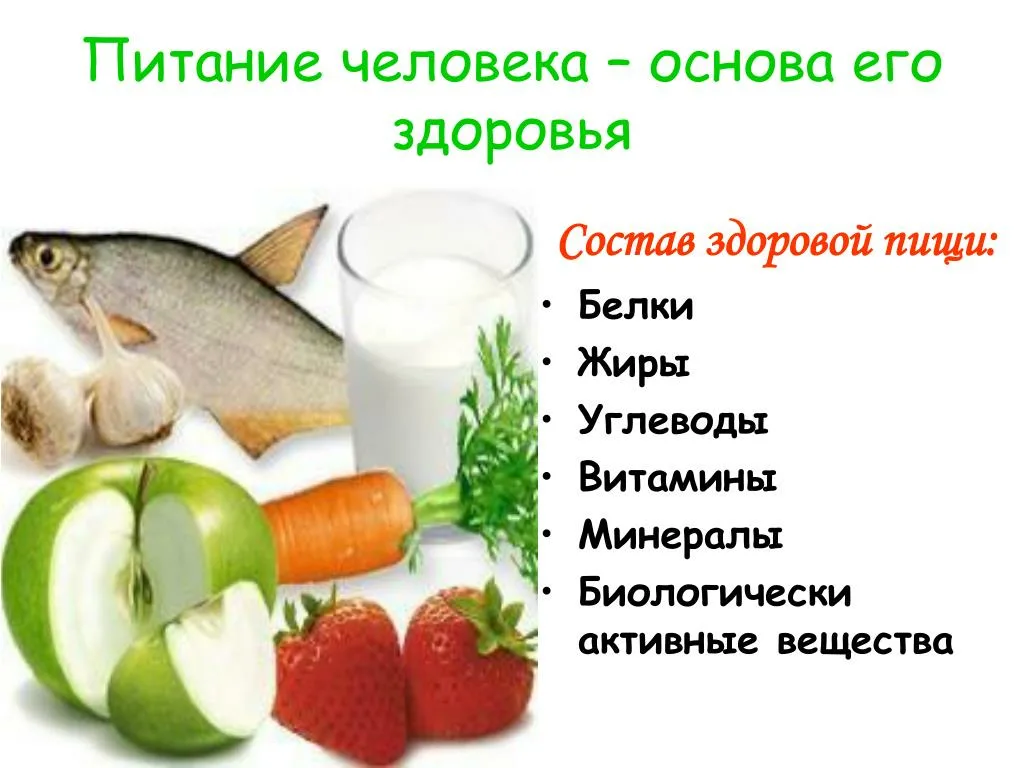 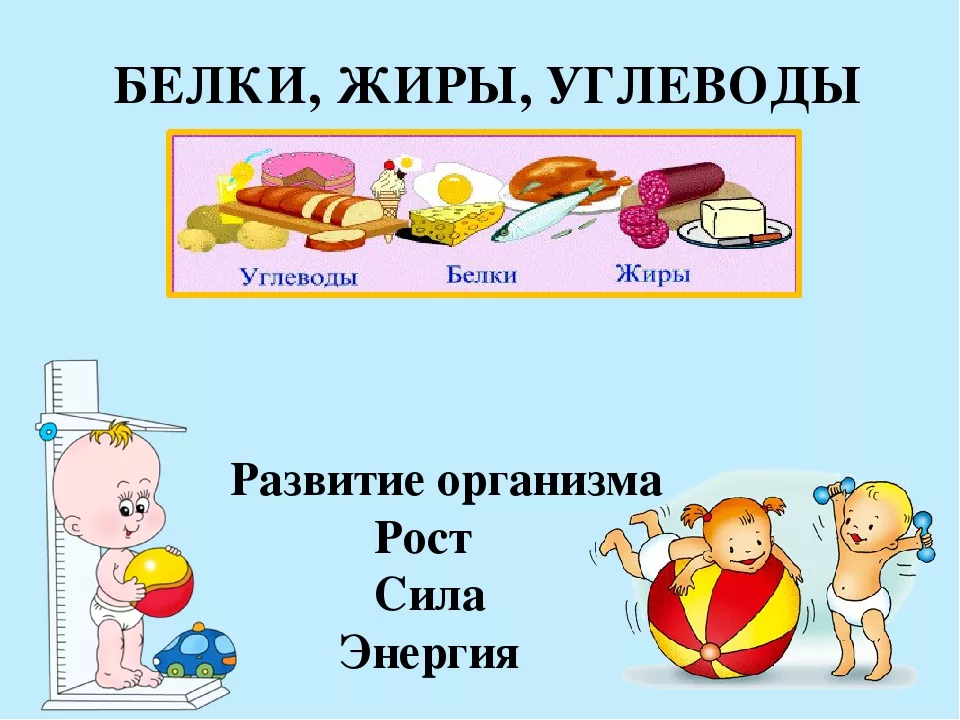 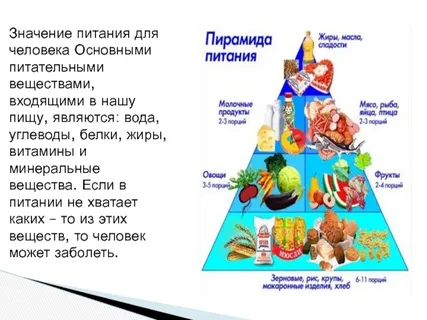 Так называемая «гарвардская пирамида здорового питания» — это система, которую широко использует не только американская диетология, но и диетологи во всем мире.
По рекомендациям авторов этого принципа, в дневной рацион человека должно входить как можно больше продуктов, которые располагаются в основе пирамиды. Чем выше в пирамиде расположены продукты, тем меньше их должно быть в меню. Соответственно, на самом верху будет та пища, которую нужно потреблять как можно реже или полностью исключить.
*важен постоянный контроль и поддержание веса в норме;
*замена насыщенных жиров ненасыщенными;
замена злаков обработанных на цельнозерновые;
*каждый день есть как можно больше свежих овощей и фруктов;
*есть белковые продукты – в список самых полезных из них входят бобовые, орехи, птица и рыба;
*принимать мультивитаминные комплексы.
*То есть гарвардская пирамида — это фактически долгосрочная стратегия здорового питания. Ее суть – употреблять полезные продукты, которые укрепляют организм и способствуют снижению риска развития разнообразных заболеваний.
Первая пищевая пирамида была опубликована Министерством сельского хозяйства США в 1992 году, затем она была несколько раз переработана с учётом новых знаний диетологов.
 В России пока не была разработана собственная пищевая пирамида, однако специалисты НИИ питания РАМН одобряют американский проект MyPyramid с учётом национальных особенностей
[Пищевая пирамида построена так:
Основание – в нем располагаются три важные группы продуктов: фрукты и овощи, снабжающие организм витаминами и клетчаткой; цельнозерновые продукты; растительные жиры с полиненасыщенными жирными кислотами. 
Эту пищу, по возможности, нужно включать в каждый из приемов еды. Ежедневно следует съедать 300 г фруктов и 400 г овощей.
Вторая ступень — это белковые растительные продукты, то есть семечки, орехи, бобовые; белковые животные продукты – морепродукты, рыба, птица, яйца. Пищу из этой категории следует потреблять до 2 раз в день. Третья ступень – молочные продукты, то есть йогурты, сыры, кисломолочная пища и др. Таких продуктов нужно есть 100-200 г в день. Если человек не переносит лактозы, то молочку заменяют пищей, содержащей кальций и витамин Д.Четвертая ступень – это продукты, потребление которых необходимо минимизировать. Это красные сорта мяса с большим количеством животных жиров, сливочное масло, выпечка из белой муки, макароны, сладости, газировка. Также современные диетологи пересмотрели полезные свойства и вредное влияние картофеля, после чего включили его в эту часть пирамиды, убрав из самой нижней. Объясняется это тем, что в составе этого овоща содержится большое количество крахмала.
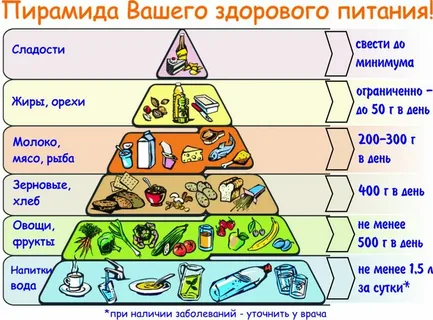 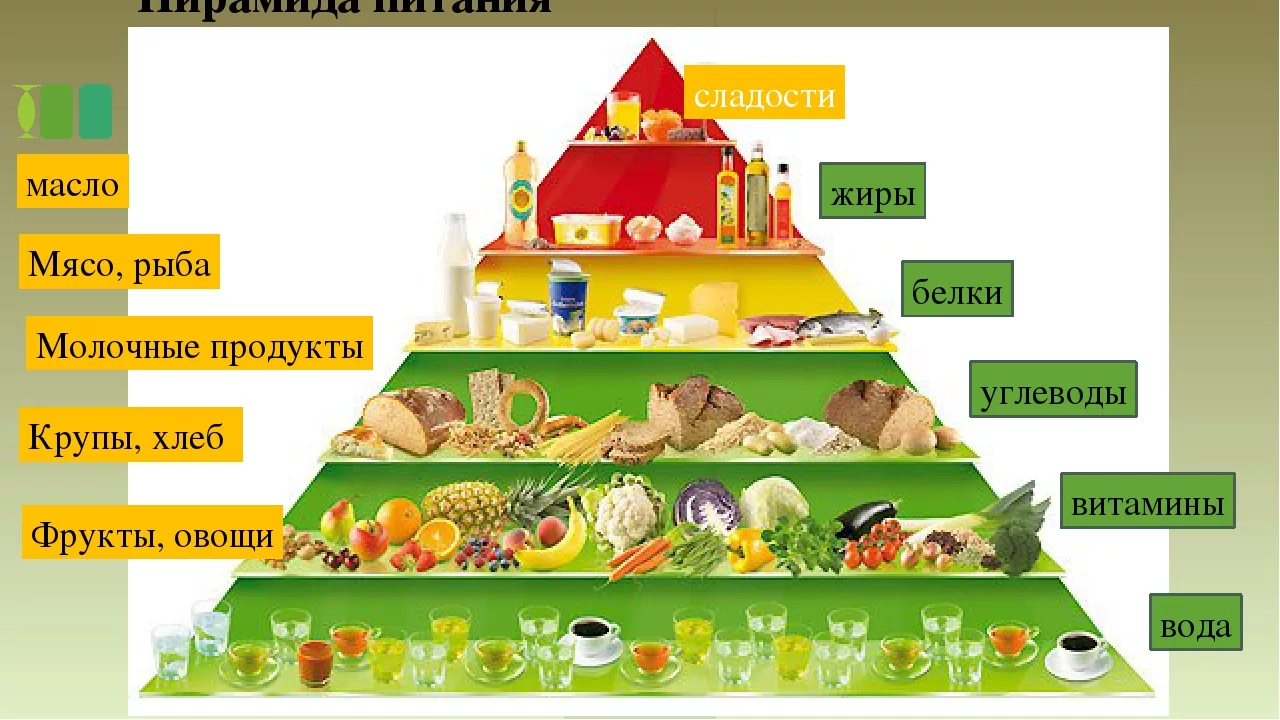 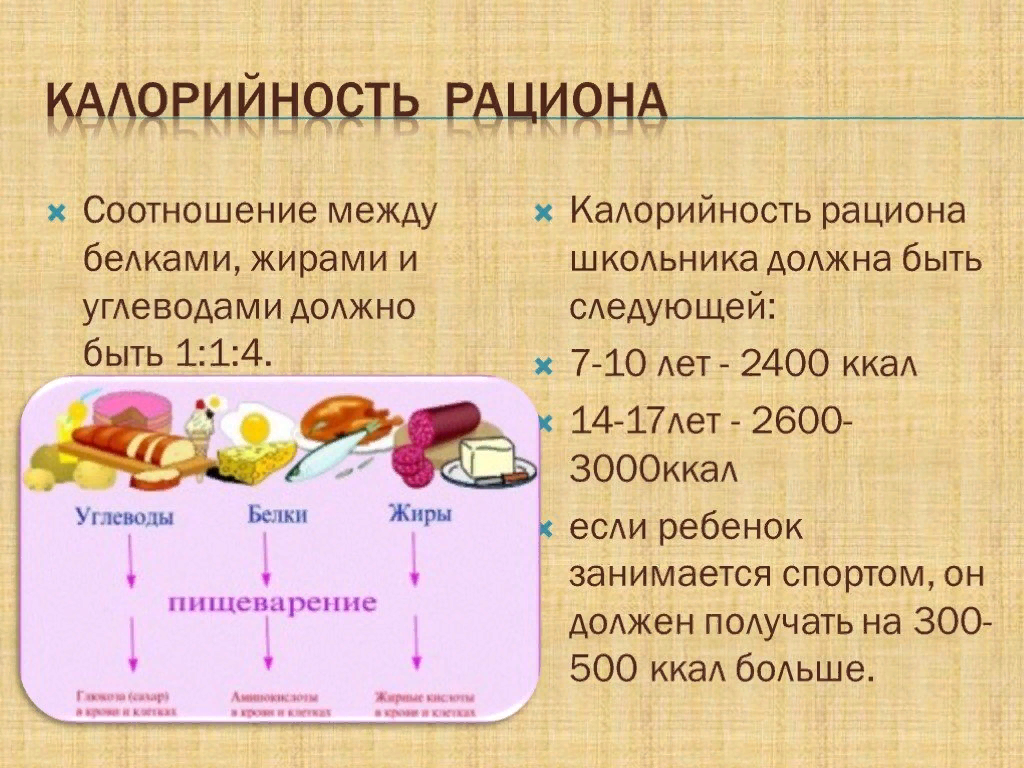 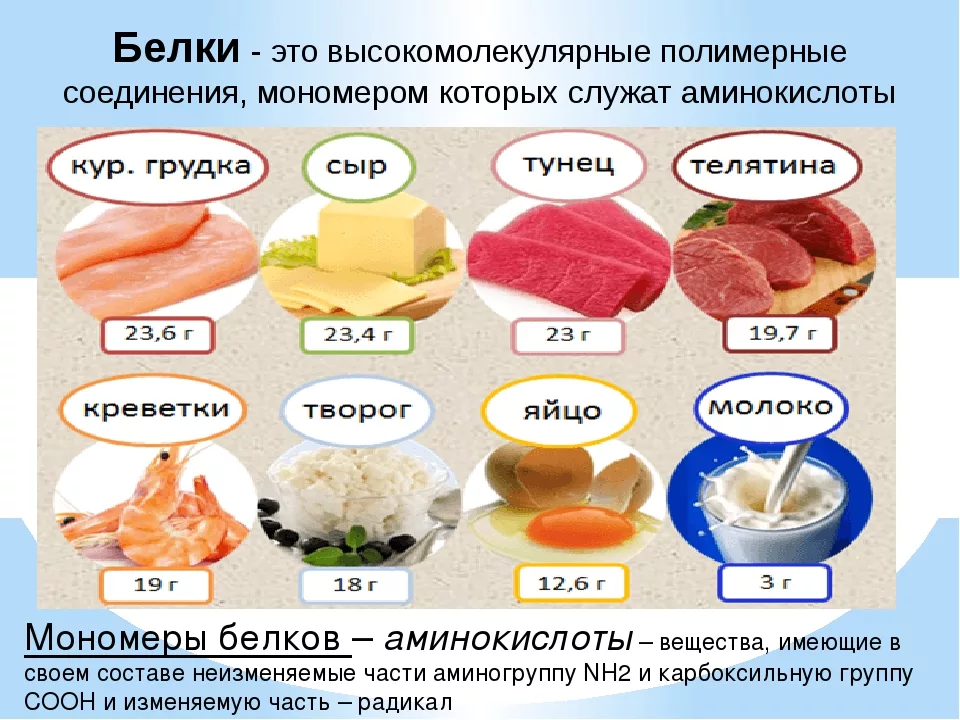 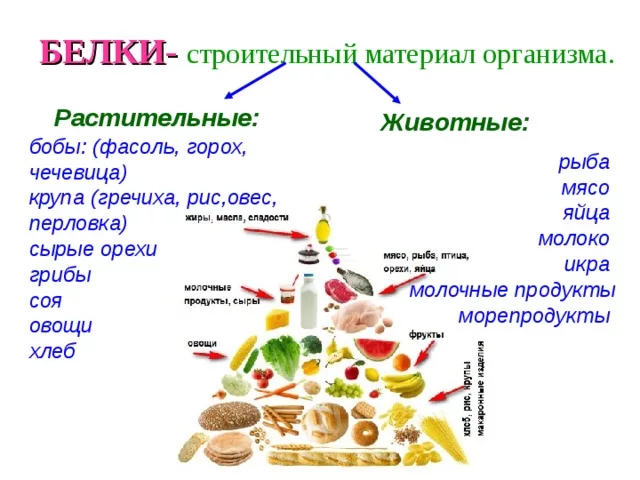 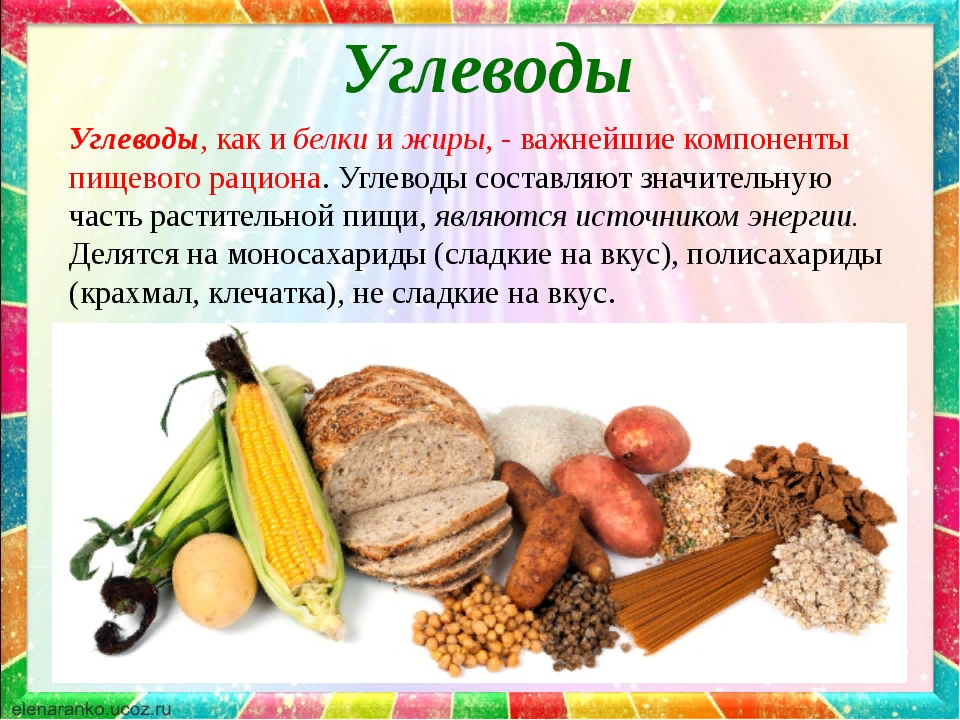 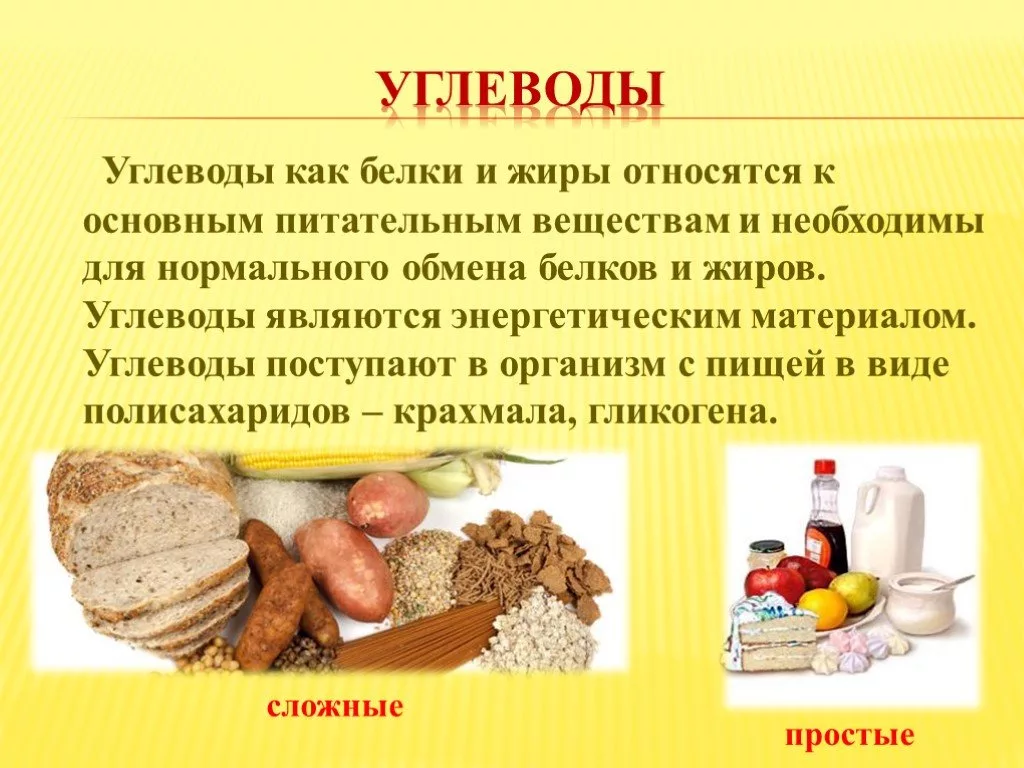 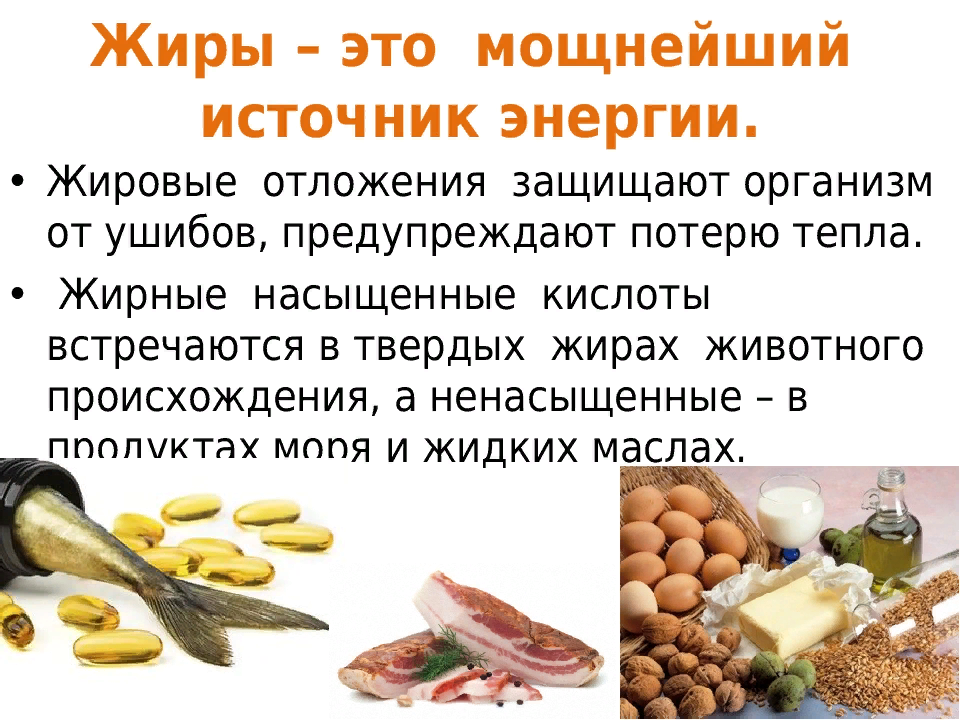 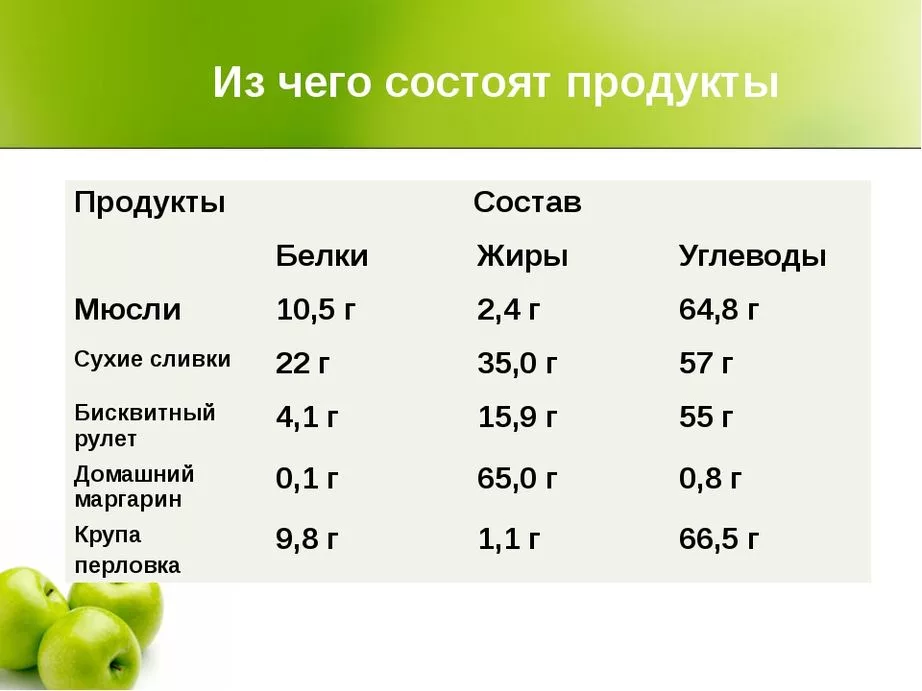 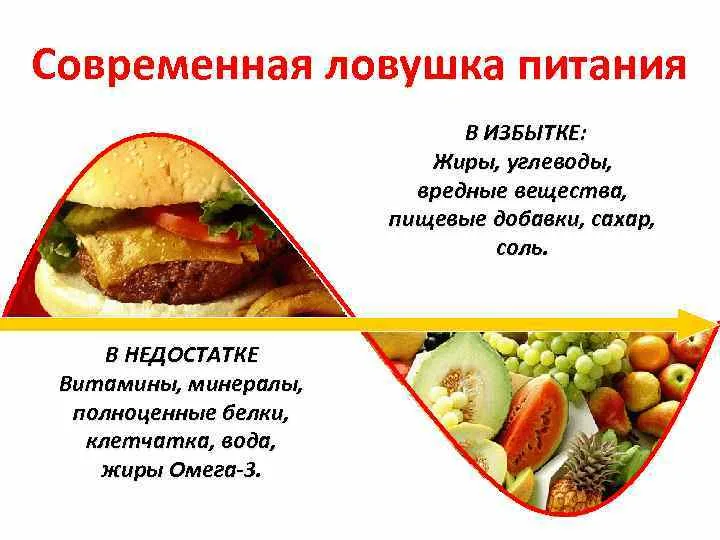 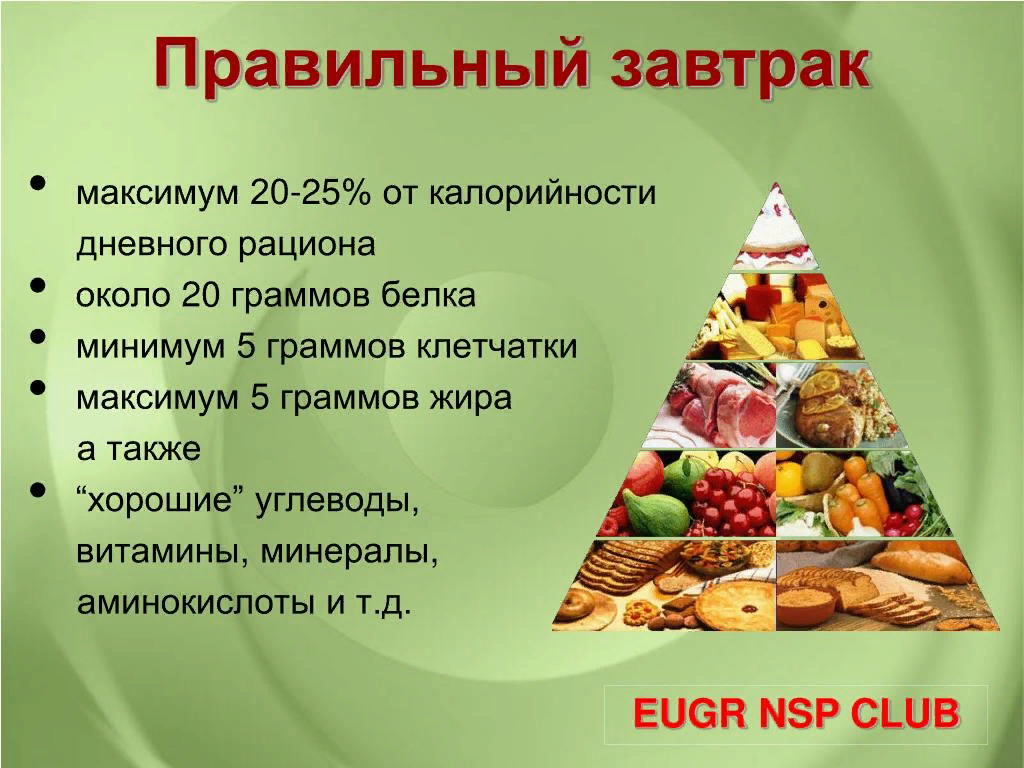 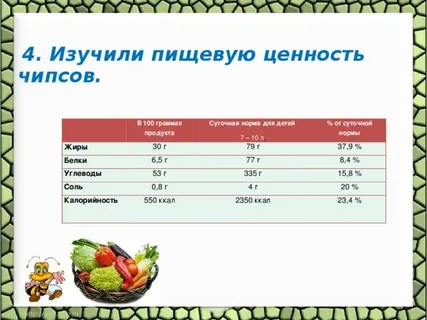 Пирамида питания помогает сориентироваться в основных принципах организации рациона и сформировать общий правильный подход к формированию ежедневного меню для всей семьи.
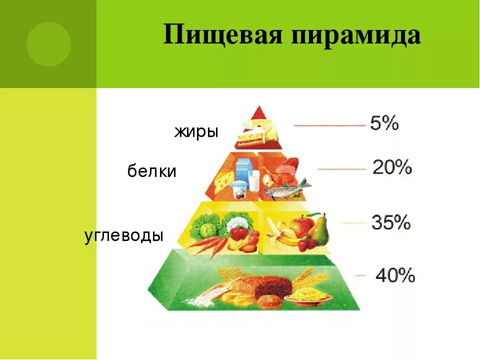 В январе 2007 года статус государственной программы в США получила разработанная в 2005 году Министерством сельского хозяйства пирамида MyPyramid. Основными принципами, заключёнными в новую пирамиду, являются физическая активность, умеренность, разнообразие, пропорциональность и индивидуальность.
В отличие от прежних пирамид, новая делит продукты по группам на другой лад. Так, MyPyramid состоит теперь не из горизонтальных слоёв, а из сегментов, каждый из которых обозначает ту или иную группу продуктов (в порядке расположения в пирамиде, начиная слева): злаки, овощи, фрукты, жиры, молочные продукты, мясо и бобовые. О рекомендуемых пропорциях можно судить по ширине сегментов — чем шире сегмент, тем больше продуктов из этой группы следует употреблять. Самый узкий сегмент принадлежит группе жиров.
Теперь человек может сам выбрать продукты из групп и составить свой рацион на основе предпочитаемых им продуктов, ориентируясь лишь на примерные пропорции. Таким образом, данная пирамида делает акцент на индивидуальный подход к подбору питания. Сбоку от пирамиды изображён человечек, взбирающийся по ступеням, который символизирует необходимость физических упражнений
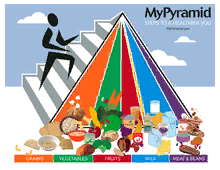 Общие сведения
Правильный рацион питания – это основа здорового образа жизни каждого человека. 
Но, к сожалению, в современном мире рацион людей далек от идеала. 
Из-за неправильного подхода к питанию с каждым годом растет количество тех, кто страдает от ожирения. 
При этом лишний вес имеют не только взрослые, но и маленькие дети. 
Значения для здоровья человека питания огромнейшее и ввиду его воздействия на здоровье. 
Многие серьезные заболевания, в частности, инфаркты, инсульты, атеросклероз и др., связанные именно с неправильным подходом к формированию рациона. 
О том, как правильно составить рацион человека, и как в этом может помочь так называемая пирамида питания,
Питание в учреждениях образования регулируют СанПиН 2.4.5.2409-08 «Организация питания в общеобразовательных учреждениях». СанПиН 2.3/2.4 3590-20 
 В документе сказано: «Для дополнительного обогащения рациона микронутриентами могут быть использованы в меню специализированные продукты питания, обогащенные микронутриентами, а также инстантные витаминизированные напитки промышленного выпуска и витаминизация третьих блюд специальными витаминно-минеральными премиксами». «Замена витаминизации блюд выдачей поливитаминных препаратов в виде драже, таблетки, пастилки и других форм не допускается».
СанПиН 2.4.2.2843-11 «Санитарно-эпидемиологические требования к устройству, содержанию и организации работы детских санаториев» упоминают в п. 9 
об использовании тех же самых позиций: витаминизированные напитки, специализированные витаминно-минеральные премиксы.
Таким образом, витаминизация проводится тремя видами напитков: витаминизированные промышленно, с использованием премикса, витаминные препараты.
Обоснованы ли нормы?
Часто в работе мы сталкиваемся с вопросом: «Откуда вы взяли нормы потребления каких-либо веществ?» Ответ на него очень прост: в 2008 году эти нормы были утверждены. Документ так и называется: «Нормы физиологических потребностей в энергии и пищевых веществах для различных групп населения РФ» (МР (методические рекомендации) 2.3.1.2432-08). Здесь вы можете найти суточные нормы потребления абсолютно всех веществ - хондроитина сульфата, кофеина, селена, кремния и т. д.
В 2010 году Минздрав утвердил приказ от 02 августа 2010 №593н «Об утверждении рекомендаций по рациональным нормам потребления пищевых продуктов, отвечающих современным требованиям здорового питания». Цель этого приказа - усилить по некоторым позициям рационы питания детей и взрослых. Данные нормы используют при составлении индивидуальных рационов питания.
новшества, которые произошли в законодательстве по питанию, прежде всего делают акцент на усилении белкового компонента и витаминно-минеральных премиксов.
Конечно, существуют разные способы увеличения белка в рационе: это и увеличение объема потребляемой пищи, и увеличение пищевой плотности диетических блюд без увеличения порций. 
Эта проблема особенно актуальна, если пациент лежит в стационаре: энерготраты у него снижены, а значит, уменьшается потребность в энергии и ему не нужно получать с пищей 2-2,5 тысячи калорий.
 В то же время потребность в жизненно необходимых пищевых веществах может увеличиваться с учетом патогенеза, стации болезни, выраженности метаболических нарушений, рисков развития алиментарно-зависимых заболеваний, 
В этих случаях показано употребление белков высокой биологической ценности и усвоения в виде белковых композитных смесей.
Белковая коррекция является наиболее эффективным методом оптимизации лечебного рациона питания. Рекомендуется использовать национальный стандарт ГОСТ Р 53861-2010 «Продукты диетического (лечебного и профилактического) питания. Смеси белковые композитные сухие» в качестве документа, определяющего общие требования к качеству и безопасности данной группы продуктов.
Одним из первых указов Президента РФ В. В. Путина стал Указ от 07.05.2012 № 598 «О совершенствовании государственной политики в сфере здравоохранения», где в качестве первоочередных задач правительству РФ было поручено обеспечить «реализацию мероприятий по формированию здорового образа жизни граждан Российской Федерации», а также утвердить «план мероприятий по реализации Основ государственной политики Российской Федерации в области здорового питания населения на период до 2020 г.».

В итоговой резолюции Первого национального съезда врачей отмечено, что «здоровье человека, качество его жизни и социальное самочувствие являются в нашей стране незыблемым национальным приоритетом». За последние годы реализованы «государственные и общественные инициативы, направленные на сохранение и укрепление здоровья населения, что позволило достичь важнейших результатов в области демографии».
Введение единых требований к своевременному уровню и качеству оказания медицинской помощи повышает эффективность всей системы здравоохранения и сокращает бремя заболеваемости и смертности».
Физиологические основы рационального питания
Питание является основной биологической потребностью человеческого организма, от правильного разрешения этой задачи зависят жизнеспособность, работоспособность и устойчивость организма к воздействиям внешней среды.Питание должно обеспечивать снабжение организма питательными веществами, за счет которых происходит восстановление веществ, израсходованных им в процессе жизнедеятельности, – энергетический обмен веществ; восстановление израсходованных и синтез новых клеточных элементов, т.е. обеспечивать пластический процесс, а также откладывание запасных веществ в тканях–депо (жира – в жировой ткани, гликогена – в печени).
Для энергетических расходов организма качественный состав пищи не имеет особого значения, и отдельные пищевые ингредиенты (жиры, белки, углеводы) могут быть заменены по принципу их изодинамического равновесия (по их калорийности), а для пластических процессов наличие минимума определенных компонентов пищи является обязательным. Это означает, что пища в достаточном количественном отношении может быть в недостаточном качественном отношении. 
Известно, что многие энергетические процессы, протекающие в организме человека, требуют для своего осуществления наличия определенных ферментов и веществ, без минимального содержания которых течение этих процессов нарушается. Таким образом, увеличивая количественный состав пищи, необходимо учитывать ее качественный состав. У здорового человека правильный подбор пищи осуществляется в определенной степени аппетитом, который у больного человека очень часто отсутствует или извращен.
Обмен веществ осуществляется двумя основными процессами – ассимиляцией и диссимиляцией. Процесс ассимиляции заключается в постоянном поступлении в организм воды, воздуха и сложных органических и минеральных веществ. Эти вещества усваиваются организмом, проходя через ряд процессов, поступают во все клетки организма и обусловливают их жизнедеятельность. Параллельно этому процессу происходит процесс диссимиляции — разрушения веществ, в результате чего выделяется энергия, определяющая жизнедеятельность организма.
Основной обмен веществ – это количество энергии, затрачиваемой организмом на осуществление основных, непрерывно идущих в нем жизненных процессов
В норме интенсивность основного обмена зависит от пола, возраста, веса тела и роста, конституции, гормонального фона. У мужчин основной обмен на 10% выше, чем у женщин, у лиц молодого возраста выше, чем у пожилых. У лиц с возбудимой нервной системой, а также у астеников основной обмен усилен, в отличие от лиц с преобладанием тормозных процессов в нервной системе и гиперстеников. В среднем основной обмен в сутки у взрослого человека составляет 25 ккал на 1 кг веса.
В патологии могут наблюдаться значительные отклонения от нормальных величин в ту или иную сторону, что имеет большое диагностическое значение. При заболеваниях щитовидной железы, туберкулезе, острых инфекциях, лихорадочных состояниях основной обмен значительно увеличен, что должно сказываться на характере лечебного питания. При базедовой болезни основной обмен может возрастать вдвое, чем объясняется значительное похудание этих больных, несмотря на повышенный аппетит. При пониженной функции щитовидной железы, климаксе, ожирении основной обмен снижается. Ярким примером может служить часто наблюдаемое в клинике “климактерическое ожирение”, совпадающее с прекращением у женщин менструаций.
Определение основного обмена у исследуемого лица основано на том, что всякая выполненная организмом работа переходит в тепловую энергию, поэтому энергетические расходы организма могут быть точно определены по количеству освобожденного тепла, выраженного в калориях. Для измерения количества выделяемого организмом тепла можно пользоваться прямой или непрямой калориметрие
Дополнительный обмен веществ – это количество энергии, затрачиваемое организмом на выполнение той или иной работы. 
Затраты энергии тем выше, чем интенсивнее физический труд. При спокойном сидении обмен веществ увеличивается на 12%, при стоянии – на 20%, при спокойной ходьбе – на 100%, при беге – на 400%.
 Дополнительный обмен для работающих разных групп легко определяется для каждой профессии, и величина его включается в общий калораж для данного человека.
 Специфическое динамическое действие пищи – это усиление основного обмена, происходящее под влиянием приема пищи. 
Белки обладают максимально усиливающим действием на обмен веществ, они увеличивают его на 40%, углеводы и жиры увеличивают его всего на 5%. При обычном питании суточный расход на специфическое динамическое действие пищи у взрослого человека составляет около 200 калорий. 
Учет калорий имеет очень большое значение при построении диет, назначая которые, врач, в зависимости от характера заболевания, ставит задачей лечения увеличение или снижение веса у больного. 
Таким образом, если необходимо увеличить вес больного, нужно увеличивать калораж пищи за счет жиров и углеводов, а не за счет белков, и наоборот.
Определяя общий калораж пищи, надо руководствоваться величиной основного обмена веществ, дополнительного обмена веществ и специфического динамического действия принятой пищи. При этом необходимо учитывать и то, нуждается ли лицо в сохранении своего веса, либо же вес необходимо увеличить или уменьшить.
Исходя из средних величин интенсивности энергетических затрат, выделяют следующие основные группы профессий.
1. Лица умственного труда и лица “сидячих” профессий, т.е. лица, работа которых не связана с физическим трудом, – 3000–3200 ккал.
2. Лица физического труда, работающие на механизированных производствах (токари, фрезеровщики), – 3500–3700 ккал.
3. Лица физического труда, занятые на немеханизированном производстве (слесари), – 4000 ккал.
4. Лица, занятые тяжелым физическим трудом (шахтеры, лесорубы, грузчики), – 4500–5000 ккал.
Необходимо помнить, что эти величины не являются абсолютными и могут быть внесены различные поправки — лица умственного труда, занимающиеся спортом, должны получать дополнительный калораж; люди, живущие на Крайнем Севере, должны получать повышенный калораж по сравнению с указанными нормами. Также относительно увеличенным должен быть калораж у беременных и кормящих женщин.
Классическая теория сбалансированного питания может быть сведена к нескольким фундаментальным постулатам:

питание поддерживает молекулярный состав организма и возмещает его энергетические и пластические расходы;
идеальным считается питание, при котором поступление пищевых веществ максимально точно (по времени и составу) соответствует их расходу;
поступление пищевых веществ в кровь обеспечивается в результате разрушения пищевых структур и всасывания нутриентов, необходимых для метаболизма, энергетических и пластических потребностей организма;
пища состоит из нескольких компонентов, различных по физиологическому значению, – нутриентов, балластных веществ (от которых она может быть очищена) и вредных (токсических) веществ;
ценность пищевого продукта определяется содержанием и соотношением в нем аминокислот, моносахаридов, жирных кислот, витаминов и некоторых солей;
утилизация пищи осуществляется самим организмом.
Законы сохранения постоянства молекулярного состава организма и питание
Классическая теория питания опирается на основные законы сохранения материи и энергии по отношению к биологическим системам. 
Применительно к живым организмам можно было бы говорить и о законе сохранения их молекулярного состава.
Балансный подход сводится к тому, что пищевые вещества, поступающие в организм, должны компенсировать их потери, связанные с основным обменом, внешней работой, а для молодых организмов – еще и с ростом.
 Теория сбалансированного питания базируется на том, что в организм должен поступать такой набор веществ, который возмещает вещества, расходуемые на построение структур тела и на работу. 
Следовательно, балансный подход связан с поддержанием постоянства молекулярного состава живых систем.
На основе теории сбалансированного питания были разработаны различные пищевые рационы для всех групп населения с учетом физических нагрузок, климатических и других условий; созданы новые пищевые технологии; обнаружены ранее неизвестные аминокислоты, витамины, микроэлементы. Классическая теория сбалансированного питания стимулировала развитие важных теоретических и практических положений, в том числе положений об идеальной пище. Крупный вклад в развитие теории сбалансированного питания внесли акад. А.А. Покровский и его ученики.
 Согласно теории общее количество пищевых веществ должно быть не менее 60, в том числе 18 аминокислот, 12 витаминов, 16 минеральных веществ. Соотношение между белками, жирами и углеводами должно соответствовать 1:1,3:4,6. 
Однако балансный подход и вытекающая из него идея рафинированной, безбалластной пищи принесли и существенный вред. 
Исследователи стали фиксировать так называемые болезни цивилизации - атеросклероз, диабет, остеохондроз, остеоартроз
теория сбалансированного питания была подвергнута переоценке. 
Кризис этой теории стимулировал новые научные исследования в области физиологии пищеварения, биохимии пищи, микробиологии. 
Были открыты новые механизмы пищеварения. Оказалось, что переваривание происходит не только в полости кишечника, но значительный удельный вес 
 занимает пищеварение непосредственно на стенке кишечника, на мембранах его клеток. Была открыта ранее неизвестная гормональная система кишечника. Получены новые сведения относительно роли микроорганизмов, обитающих постоянно в кишечнике, и об их взаимоотношениях с организмом человека.
Все это привело к появлению новой теории - теории адекватного питания. Она вобрала в себя все ценное, что было в теории сбалансированного питания, но появились и новые положения. Согласно этой теории необходимым компонентом пищи являются не только полезные, но и балластные вещества (пищевые волокна). Было сформулировано представление о внутренней экологии (эндоэкологии) человека, образуемой благодаря взаимодействию организма хозяина и его микрофлоры
Закон первый - необходимо соблюдать равновесие между поступающей с пищей энергией (калорийностью пищи) и энергетическими затратами организма.
Закон второй - необходимо придерживаться сбалансированности между поступающими в организм белками, жирами, углеводами, витаминами, минеральными веществами и балластными веществами.
Третий закон - необходимо соблюдать режим питания - регулярность и оптимальное распределение пищи в течение дня.
Четвертый закон - следуя в питании возрастным потребностям организма и двигательной активности, необходимо учитывать необходимую профилактическую направленность рациона питания.
Питание и продолжительность жизни
Существуют несомненные доказательства влияния пищи и питания на многие важнейшие биологические характеристики организма, в частности на продолжительность жизни, старение, время оптимального функционирования его физиологических систем.
Диета играет важную роль в поддержании психического статуса лиц пожилого возраста.
Одной из наиболее общих закономерностей, продемонстрированной рядом исследователей в экспериментах на млекопитающих разных видов, является резкое увеличение продолжительности жизни при ограничении потребления пищи. Например, у крыс продолжительность жизни при ограниченном потреблении пищи увеличивается на 50 %,
Большой интерес представляют наблюдения В. Н. Никитина (1984), показавшего, что при ограничении диеты меняется гормональное зеркало организма, повышаются уровни кортикотропина и кортикостерона в крови и заметно снижаются уровни тиреотропина, тироксина и инсулина.
Показано также, что при нормальной по объему диете, но при уменьшенном содержании белка также наблюдается значительное увеличение продолжительности жизни. Общий уровень не только белка, но и отдельных аминокислот может влиять на продолжительность жизни.
Какие продукты понижают сахар в крови?
Все употребляемые в пищу продукты делятся на 3 категории согласно гипогликемическому индексу (ГИ), который показывает, насколько продукт способен повысить содержание сахара в крови. 
Чем ниже гипогликемический индекс, тем безопаснее продукт для людей, у кого показатель сахара в анализе крови выше нормы, и, конечно же, для пациентов, страдающих диабетом.
Первая группа продуктов имеет высокий гипогликемический индекс (более 70), а значит, они способны повышать уровень сахара в крови. Не стоит думать, что в категорию этих продуктов входят лишь сладости и выпечка, среди них есть также фрукты и напитки.
Понятно, что к продуктам с индексом 70 и выше относятся конфеты, в том числе и шоколад, различные сладости (за исключением мармелада), мед. 
Сюда же можно отнести любимые десерты и кондитерские изделия (вафли, сладкое печенье, торты, пирожные). 
Кстати, что касается шоколада, то высоким ГИ равным 70 отличаются лишь молочный шоколад и шоколадные батончики в то время как у черного шоколада с высоким содержанием какао ГИ колеблется в пределах 20-30.
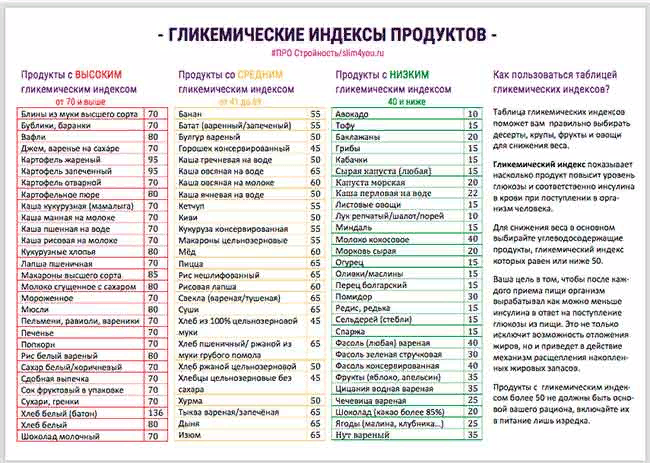 Продукты с высоким гликемическим индексом
Высоким гипогликемическим индексом  отличаются многие изделия из теста, которые на первый взгляд содержат совсем немного сахара или не содержат его вовсе:
 сдобная выпечка, хлебобулочные изделия из муки высшего сорта, различные виды макарон, для изготовления которых использовалась мука из мягких сортов пшеницы. 
Даже диетические пшеничные хлебцы не могут похвастать низким ГИ, у них он равен 75.
Как ни странно, гипогликемический индекс (ГИ) выше 70 (для сравнения, у чистой глюкозы он равен 100) отмечается у изделий, отнесенных к разряду  фаст-фуда, хотя на первый взгляд они почти не содержат сахара.

Что касается овощей и фруктов, то людям с повышенным сахаром крови придется отказаться от употребления сладких фруктов и сладких отварных овощей. Высоким ГИ (95) отличается картофель, если его употреблять в печеном и жареном виде или в составе запеканок, а также отварная и тушеная морковь. И даже картофельное пюре с ГИ равным 83 вряд ли подходит для питания при повышенном сахаре крови. Очень высокий ГИ  равный 146 у фиников.
среди напитков высоким гипогликемическим индексом могут похвастать пиво (66-110 в зависимости от сорта), магазинные соки с добавлением сахара, газированные сладкие напитки (70).
Из круп высокий ГИ имеют круглый рис (90), пшено (71), манная и перловая крупа (70). Что немаловажно, сами крупы могут иметь высокий ГИ, а вот каши из них более низкий. Например, у молочной манки ГИ равен 65, у вязкой пленной – 50, а у перловой на воде и вовсе 22.
Если показатель ГИ находится в пределах от 40 до 70, говорят, что продукт имеет средний гипогликемический индекс.
К сладостям со средним ГИ можно отнести зефир, мармелад, пастилу. Из сладких продуктов такой индекс имеют мороженое, варенье и джемы, изюм. Из овощей индекс 65 у вареной свеклы и картофеля в «мундирах», 60 у дыни.
Средним гипогликемическим индексом обладает черный хлеб на дрожжах, ржаной хлеб, бездрожжевой белый хлеб, макароны и вермишель из твердых сортов пшеницы.
Средний ГИ у многих заморских фруктов: бананы, кокос, ананас, киви, папайя, манго, инжир, а также у клюквы,  винограда, дыни. Средними показателями ГИ отличаются многие соки без сахара: яблочный, черничный, виноградный, грейпфрутовый, морковный, а также консервированные персики, овощная консервация.
Из круп показатель Ги в пределах 40-65 имеют гречка, пшеничная и овсяная крупа (хлопья). К этой категории продуктов относят также кетчуп и майонез, некоторые спиртные напитки: сухие вина, шампанское брют, некоторые сорта пива.
Продукты с низким гипогликемическим индексом. 
индекс находится в пределах 0-35. Продукты понижающие сахар в крови, которые должны составлять основную часть рациона людей с СД.
Самый низкий ГИ равный 0 у морепродуктов, водки и коньяка, соевого соуса. Индекс равный 5 имеют раки, различные приправы и пряности.
 
Заморский фрукт авокадо также имеет очень низкий индекс – всего 10 единиц. Спокойно в больших количествах можно кушать и листовой салат, а вот грибами с таким же ГИ злоупотреблять не стоит, ведь этот продукт тяжел в усвоении, хотя на уровень сахара и не влияет.
Большое количество продуктов имеет индекс ГИ равный 15. Это овощи: шпинат, лук, кабачок, ревень, огурцы, редис, укроп.
 
Полезны также различные виды и сорта капусты, включая квашеную и тушеную. Сюда же относится зеленая фасоль (у спелой фасоли индекс также невысок – всего 25 ед.), красный болгарский перец, смородина черная.

Чуть выше индекс (20-30) у многих фруктов: вишня, крыжовник, абрикос, айва. Сюда же можно отнести ягоды: клубника, малина, ежевика, смородина красная и другие. Из овощей можно отметить чеснок, баклажан, артишок, сырую морковь, помидоры.
Низким ГИ обладают многие бобовые, а также заморские фрукты (помело, маракуйя, мандарины, грейпфрут, апельсины, помело, гранат).
Диета с низким гликемическим индексом
Диета с низким гликемическим индексом необходима при инсулинозависимом сахарном диабете, сердечно-сосудистых заболеваниях, патологиях желчного пузыря и поджелудочной железы и, естественно, при ожирении.
Быстрое повышение уровня глюкозы в крови (при употреблении продуктов с высоким гликемическим индексом) подает мощный сигнал β-клеткам поджелудочной железы увеличить выработку инсулина.
 В течение следующих нескольких часов высокий уровень инсулина может вызвать резкое снижение уровня глюкозы в крови (гипогликемию). 
 Продукты с низким гликемическим индексом вызывают более медленный и меньший по объему рост содержания сахара в крови.
В мировой диетологии углеводы с низким гликемическим индексом ранжируются и по гликемической (или диетической) нагрузке. Этот показатель вычисляется путем умножения гликемического индекса употребляемых углеводов в граммах и деления результата на 100.
 Вот, к примеру, гликемический индекс дыни - 69, а гликемическая нагрузка стандартной порции всего 4 единицы; арбуза соответственно - 92 и 4, тыквы - 75 и 3, ананаса - 59 и 7.
Согласно мнению диетологов австралийской Ассоциации здорового питания (Associated Healthy Eating), кроме гликемического индекса и гликемической нагрузки тех или иных продуктов, необходимо учитывать их питательные вещества и, конечно, калорийность.
Так, дыня содержит полный спектр питательных веществ, в том числе витамины А и С, калий и волокна. 
Арбуз богат антиоксидантами, имеет витамины А и С, содержит ликопин, который полезен для сердца. 
Диета с низким гликемическим индексом может включать тыкву благодаря ее низкой гликемической нагрузке. Этот овощ, из которого можно приготовить множество блюд, является превосходным источником витаминов А и С, а также клетчатки. 
Относительно ананаса следует напомнить, что в нем есть вещество бромелайн, которое имеет потенциал в качестве противовоспалительного средства при желудочно-кишечных заболеваниях.
Меню с низким гликемическим индексом
Завтрак - творог со сметаной (100-120 г), ломтик хлеба с отрубями и небольшой кусочек сыра, выпить чашку кофе. Или вместо творога приготовить омлет из двух яиц.
На второй завтрак – порцию йогурта (сладкого – не более 70 г, несладкого – до 250 г).
Обед может состоять из борща, овощного или горохового супа (200 мл), мясного биточка с тушеной капустой или гречневой каши с грибами и несладкого компота.
Для полдника лучше всего подходят фрукты.
 А на ужин может быть овощное рагу с припущенной морской рыбой или сосиски с салатом из свежей капусты и моркови.
Перечислим некоторые блюда с низким гликемическим индексом: 
омлет (49), чечевичный суп (42), сваренные al dente макароны и спагетти (40), отварная фасоль (40), баклажанная икра (40), какао с молоком без сахара (40), салат из сырой моркови (35), жареная цветная капуста (35), вегетарианский борщ (30), овощные супы (30), суп из желтого дробленого гороха (22), салат из редиса с зеленым луком (15), капуста квашеная капуста (15), спаржа отварная (15), салат из свежих огурцов, помидоров и болгарского перца (15), грибы вареные (15), салат из сырой белокочанной капусты (10).
Фасоль по-американски
Чтобы приготовить это блюдо, необходимо 500 г белой фасоли, 200 г нежирной говядины, 2 средних луковицы, по чайной ложке гвоздики и порошка горчицы, 1 ст. ложка коричневого сахара, половину чайной ложки черного молотого перца, соль по вкусу.
Фасоль замачивается на ночь (в холодной воде). Замоченную фасоль варят в подсоленной воде в течение 25 минут и сливают воду. Нарезанное мясо смешивают с луком, специями и кладут в кастрюлю с плотной крышкой, туда же отправляют фасоль, вливают 0,5 литра воды (чтобы содержимое было полностью покрыто водой). Кастрюлю закрывают крышкой и ставят в духовку, нагретую до +175°С. Процесс приготовления займет 2-2,5 часа, в течение которых необходимо следить, чтобы фасоль была покрыта жидкостью, и при необходимости долить воды.
По такому же принципу готовится мексиканское блюдо с низким гликемическим индексом – чили кон карне. Только фасоль необходимо брать красную, а вместо гвоздики и порошка горчицы положить острый красный перец, чеснок и помидоры (или томатную пасту).
Таблица продуктов питания с низким гликемическим индексом
Кстати, лет десять назад в Медицинской школе Гарвардского университета (Harvard Medical School) не поленились подсчитать гликемический индекс некоторых продуктов из расчета порции.
 Так, если гликемический индекс белого риса равен 90, то 150 г данного продукта имеет индекс 43; GI белого багета – 95, а кусочка в 30 г – всего 15. А съев 150 г печеного картофеля, имеющего GI 98, вы имеет гликемический индекс примерно 33 единицы.

                                                      Важно знать!
Продукты с высоким гликемическим индексом - при их избытке в рационе - способны привести к ожирению